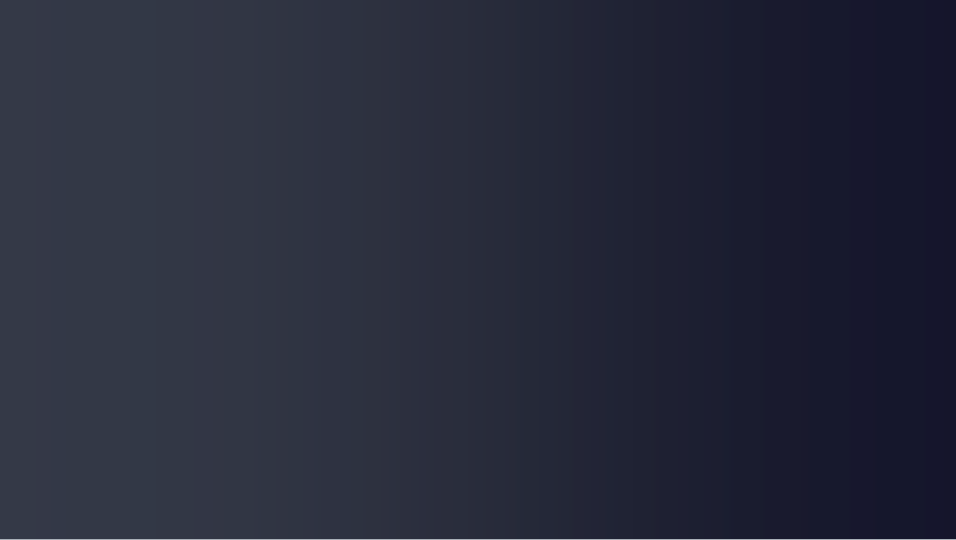 Автоматизированная система управления (АСУ ФКР)
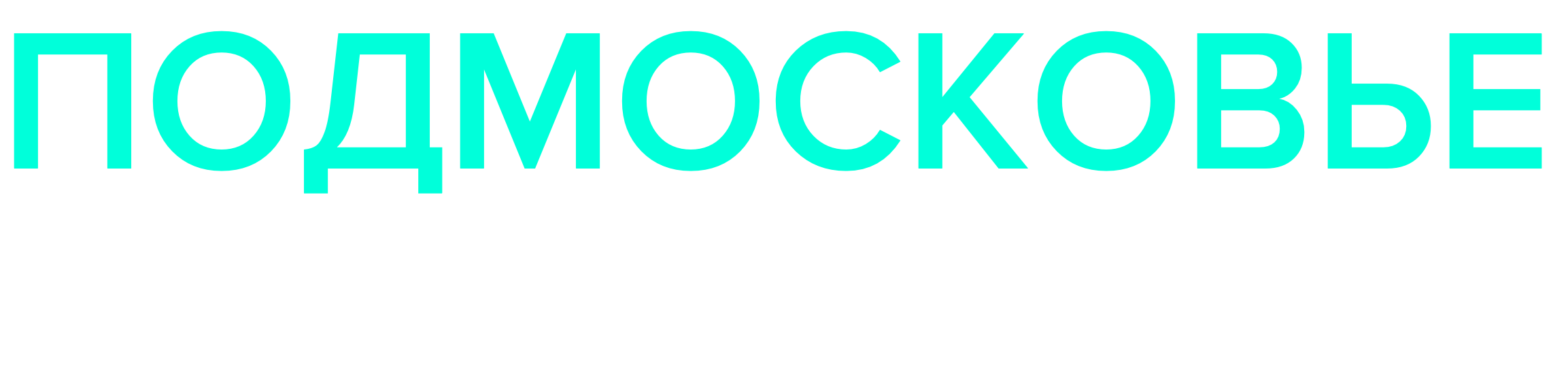 Интеграция с ГИС ЖКХ;
Формирование лотов для проведения аукционов;
Контроль за исполнением договоров;
Биллинг; 
Видеонаблюдение за ходом работ;
Документооборот;
Учет обращений граждан;
Интеграция с ЕИС СЗ;
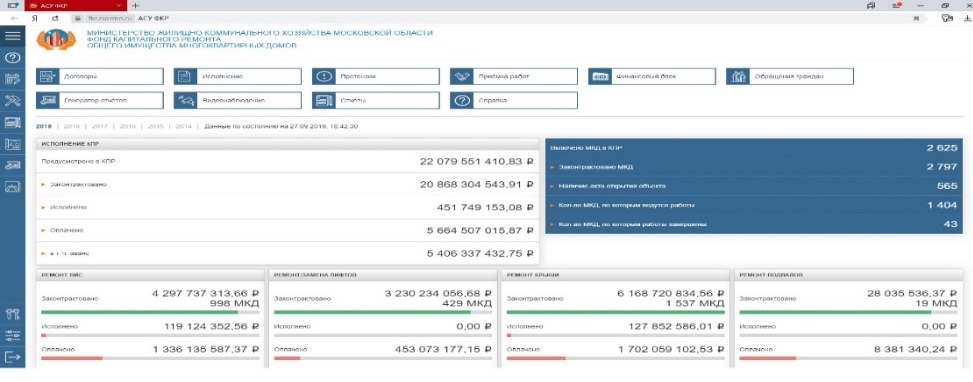 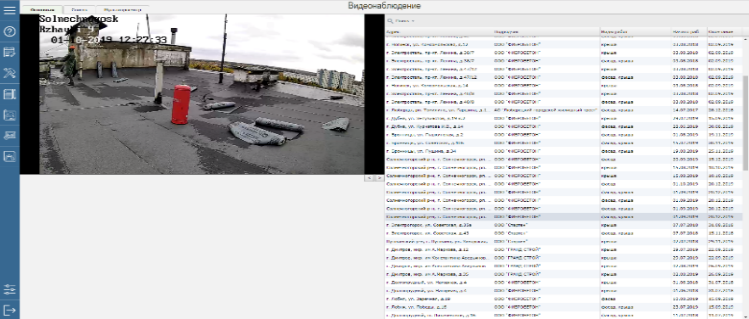 Пользователи АСУ ФКР:
Благодаря внедрению АСУ ФКР в Московской области уменьшились трудозатраты:
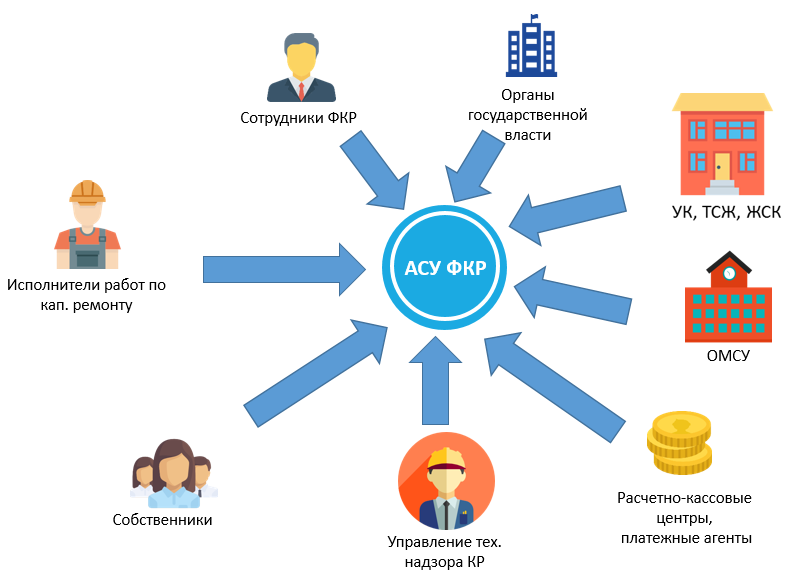 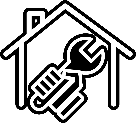 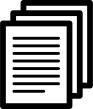 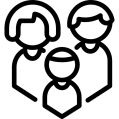 Подготовка отчетности вместо нескольких дней занимает несколько минут.
В 5 раз  формирование адресного перечня для проведения аукционов по Капитальному ремонту
В 7 раз для подготовки ответов на запросы и обращения граждан
3
Электронный документооборот в АСУ ФКР
Срок внедрения – декабрь 2023